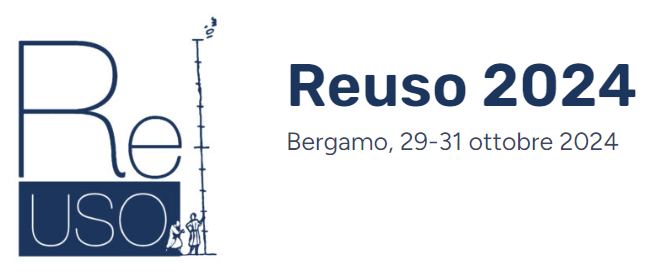 TITOLO DEL CONTRIBUTO
SOTTOTITOLO
Nome Cognome 1, Nome Cognome 2, Nome Cognome 3

Affiliazione 1, Affiliazione 2, Affiliazione 3
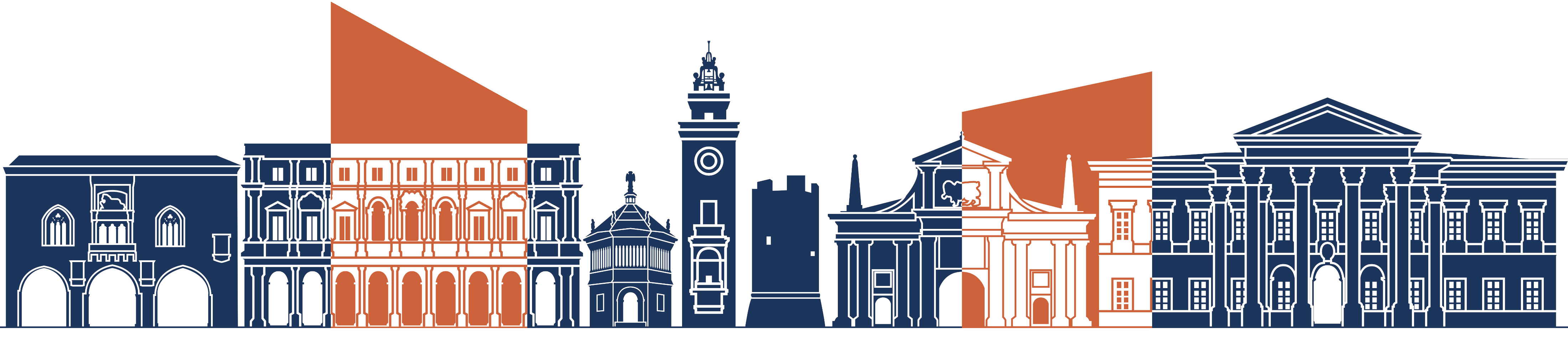 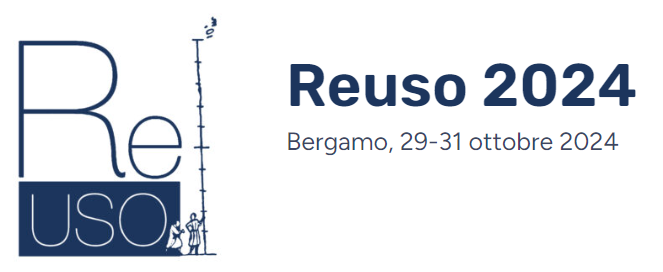 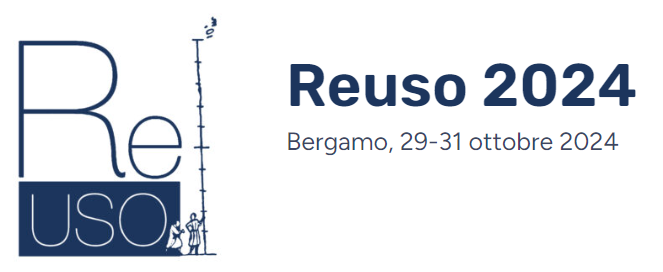 TITOLO DEL CONTRIBUTO
SOTTOTITOLO